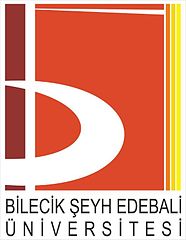 BİLECİK ŞEYH EDEBALİ ÜNİVERSİTESİ
MÜHENDİSLİK FAKÜLTESİ
İNŞAAT MÜHENDİSLİĞİ BÖLÜMÜ
BİTİRME ÖDEVİ DERSİ
Başlık

Yazar adları
Giriş
Sonuçlar ve Tartışma
Figure 1. text text text text text text text text text text text text text text text text text text text text text text
Figure 3. text text text text text text text text text text text text text text text text text text
Figure 2. text text text text text text text text text text text text text text text text text text text text text text
Yöntem
Kaynaklar